Yerel Veritabanında İstenilen Kayda / Kayıtlara Ulaşmak
İleri Görsel Programlama 
Öğr.Gör. Mahmut kılıçaslan
Konular [1]
CurrencyManager sınıfı
Veriler üzerinde gezinti yapabilmek
DataTable üzerindeki verileri işlemek
Ekleme, silme ve güncelleme
CurrencyManager sınıfı [1]
Formda herhangi bir kontrole bağlanmış olan veri kaynağı üzerinde işlem yapmayı sağlayan sınıftır
Kayıtlar arası ileri-geri gezinti
Yeni kayıt ekleme
Kayıt silme
Kayıt güncelleme
Bu sınıf işlemlerini orijinal veri kaynağı (ör: SQL Server veritabanı) üzerinde değil, onun yerel kopyası (ör: DataTable) üzerinde gerçekleştirir.
CurrencyManager sınıfı [1]
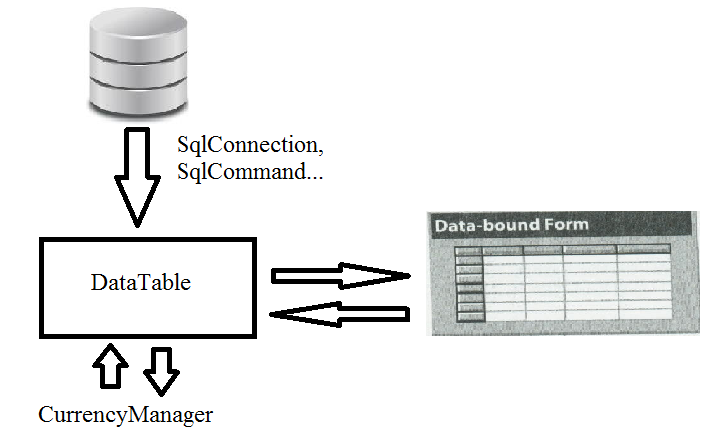 CurrencyManager sınıfı [1]
Veri herhangi bir kontrole bağlandıktan sonra BindingContext ve DataTable sınıflarını kullanarak CurrencyManager alınır.
DataTable dt = new DataTable();
 dt.Load(cmd.ExecuteReader() );
 dataGridView1.DataSource = dt;
 CurrencyManager cm = (CurrencyManager)BindingContext[dt];
CurrencyManager sınıfı [1]
CurrencyManager sınıfı özellikleri
CurrencyManager sınıfı [1]
CurrencyManager sınıfı metotları
CurrencyManager sınıfı [1]
CurrencyManager sınıfı ile yapılan değişiklikler DataTable üzerinde gerçekleşir.
Dolayısıyla DataTable hangi görsel kontrole bağlı ise değişiklikler o görsel kontrole de yansır
Görsel kontrol üzerinde kullanıcı tarafından elle yapılan değişiklikler de DataTable’a yansımaktadır
DataTable üzerindeki değişiklikler orijinal veritabanı verilerini etkilemez, sadece yerel kopya değiştirilmektedir.
CurrencyManager sınıfı [1]
CM kullanarak kayıtlar arası gezebilmek için Position özelliğini artırmak veya azaltmak gerekmektedir.
Bir sonraki kayda gitmek için
cm.Position = cm.Position + 1
veya
cm.Position++;
Bir önceki kayda gitmek için
cm.Position = cm.Position – 1;
veya
cm.Position--;
CurrencyManager sınıfı [1]
İlk kayda gitmek için
cm.Position = 0;
İkinci kayda gitmek için	
cm.Position = 1;
Son kayda gitmek için
cm.Position = cm.Count – 1;
CurrencyManager sınıfı [1]
İlk kaydı silmek için
cm.RemoveAt ( 0 );
İkinci kaydı silmek için	
cm.RemoveAt ( 1 );
Son kaydı silmek için
cm.RemoveAt ( cm.Count – 1);
Aktif kaydı silmek için
cm.RemoveAt ( cm.Position );
CurrencyManager sınıfı [1]
Aktif kaydı kullanıcı onayı alarak silmek için
DialogResult d = MessageBox.Show(
    "Silme onayı",
     "Kaydı silmek istiyor musunuz ?",
     MessageBoxButtons.YesNo ); 
    if (d == DialogResult.Yes)
    {
    cm.RemoveAt(cm.Position);
    }
Örnek uygulama [1]
Musteriler tablosunu DataGridView’a bağlayalım
DataGridView üzerinde ileri-geri-ilk-son kayda gitmek için düğmeler…
Aktif kaydı silmek için bir düğme…
Yeni kayıt eklemek için de bir düğme yerleştirelim
Örnek uygulama [1]
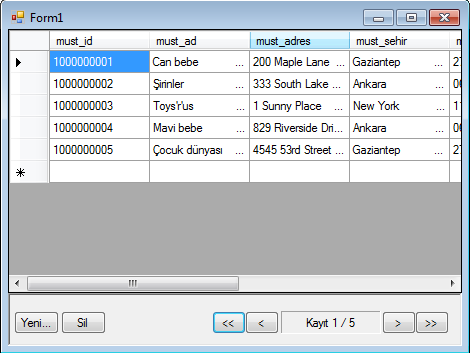 Örnek uygulama [1]
Form_Load sırasında veri SqlConnection, SqlCommand ve DataTable kullanılarak çekilir
private void Forml_Load(object sender, EventArgs e)
        {
            SqlConnection c = new SqlConnection(); c.ConnectionString = @"Data Source=.\SQLEXPRESS; 
                AttachDbFilename=C:\dell\ticaret.mdf;
                Integrated Security=True;
                Connect Timeout=30;
                User Instance=True";
            c.Open();
            SqlCommand crad = new SqlCommand("SELECT * FROM müşteriler", c);
            DataTable dt = new DataTable();
            dt.Load(cmd.ExecuteReader());
            dataGridViewl.DataSource = dt;|
            c.Close();
            c.Dispose();
        }
Örnek uygulama [1]
CurrencyManager nesnesi global olarak tanımlanır ve Form_Load içinde alınır
public partial class Form1 : Form
    {
        CurrencyManager cm;    
        public Form1()
        {
            InitializeComponent();
        }
        private void Forml_Load(object sender, EventArgs e)
        {
            SqlConnection c = new SqlConnection();
                c.ConnectionString = @"Data Source=.\SQLEXPRESS; AttachDbFilename=C:\dell\ticaret.mdf;
                Integrated Security=True; Connect Timeout=30; User Instance=True";
            c.Open();
            SqlCommand cmd = new SqlCommand("SELECT * FROM müşteriler", c);
            DataTable dt = new DataTable();
            dt.Load(cmd.ExecuteReader());
            dataGridViewl.DataSource = dt;
            cm = (CurrencyManager) BindingConText[dt];
            c.Close();
            c.Dispose();
        }
    }
Örnek uygulama [1]
Daha sonra her düğmenin click olayında “cm” nesnesine erişerek istenen işlemler yapılır.
private void button6_click(object sender, EventArgs e)
{
    cm.RemoveAt(cm.Position);
}
private void buttonl_Click(object sender, EventArgs e)
{
    cm.Position = 0;
}
private void button2_click(object sender, EventArgs e)
{
    cm.Position--;
}
private void button4_Click(object sender, EventArgs e)
{
    cm.Position++;
}
private void button3_Click(object sender, EventArgs e)
{
    cm.Position = cm.count - 1;
}
Örnek uygulama [1]
Kayıtlar arası gezinti sırasında aktif kaydı aşağıdaki şekilde göstermek için
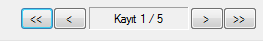 Label1.Text = (cm.Position + 1) + " / " + cm.Count;
Bu kod parçası her gezinti düğmesinin click olayı içinde tekrar etmelidir.
Kaynaklar
1. Karabulut M. 2012, Görsel Programlama II Ders Sunuları